МЕДИЦИНСКИ УНИВЕРСИТЕТ – ПЛЕВЕН
	ФАКУЛТЕТ „ОБЩЕСТВЕНО ЗДРАВЕ“
	ЦЕНТЪР ЗА ДИСТАНЦИОННО ОБУЧЕНИЕ
Лекция №11
БИОМЕХАНИКА
Методи за биомеханичен анализ. Алгоритъм за анализ на „свободно тяло".
Проф. Константин Балашев, дхн
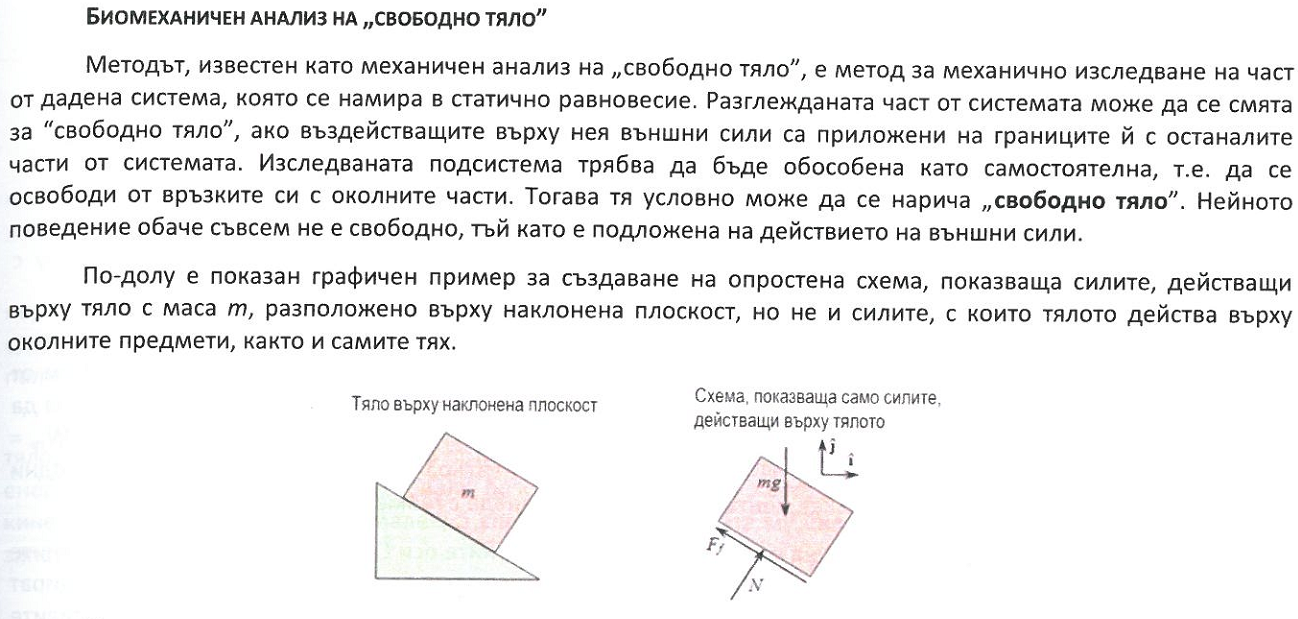 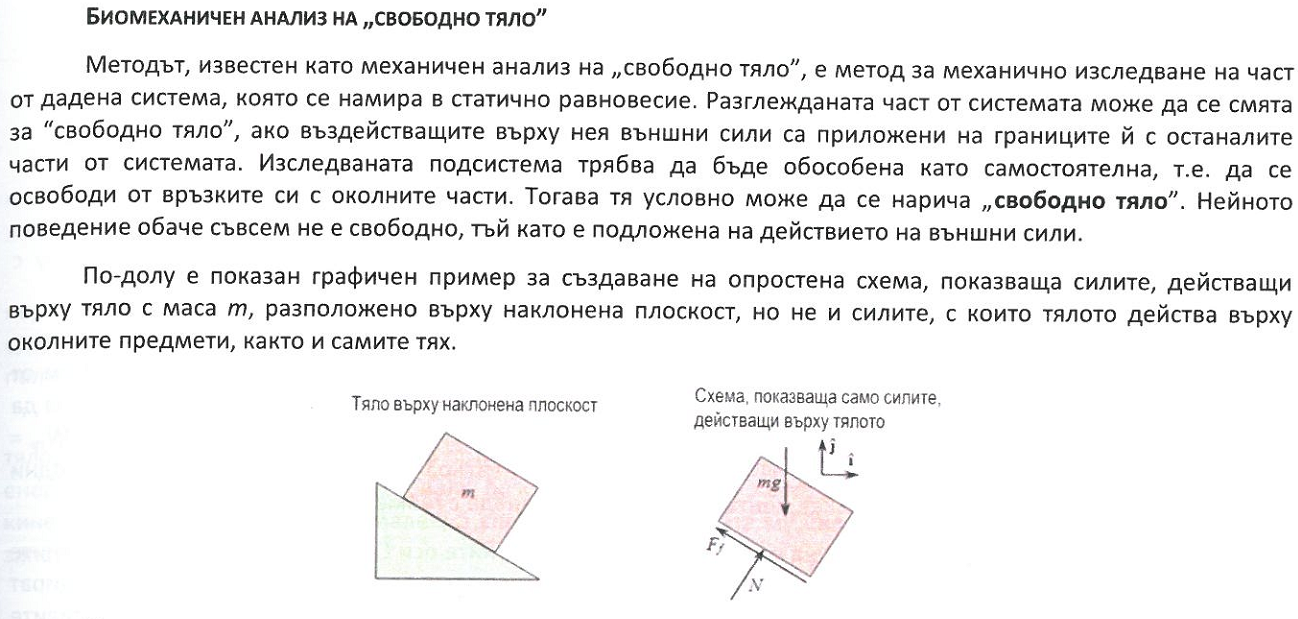 4/24/2020
2
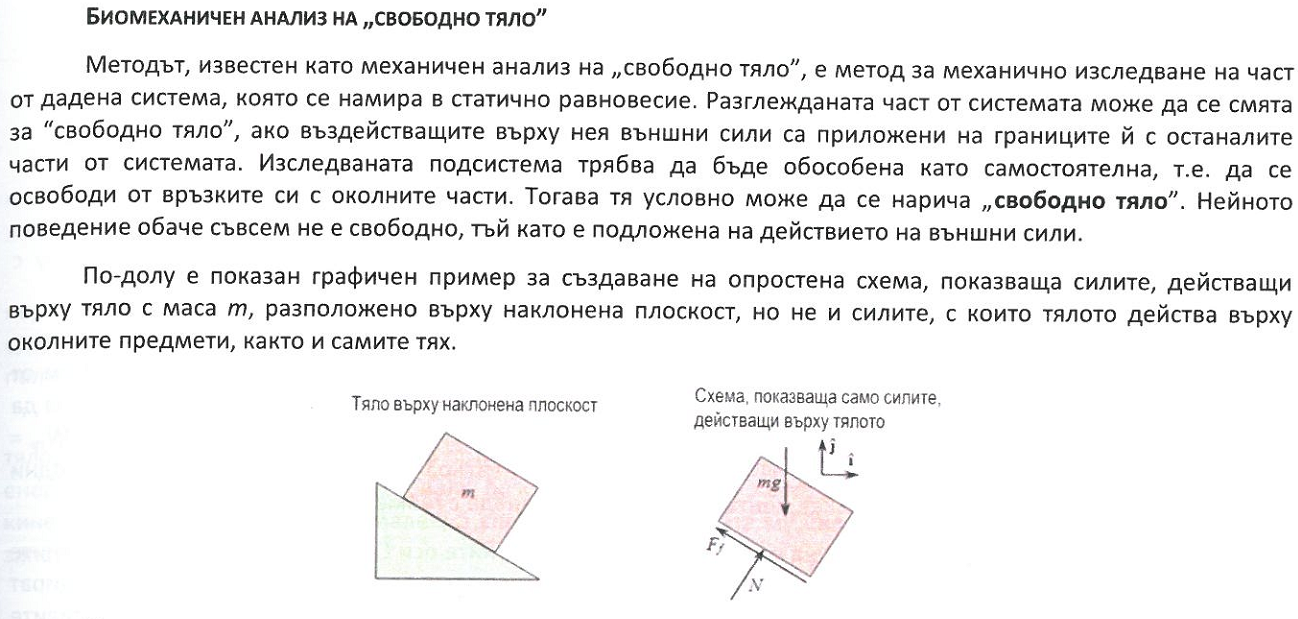 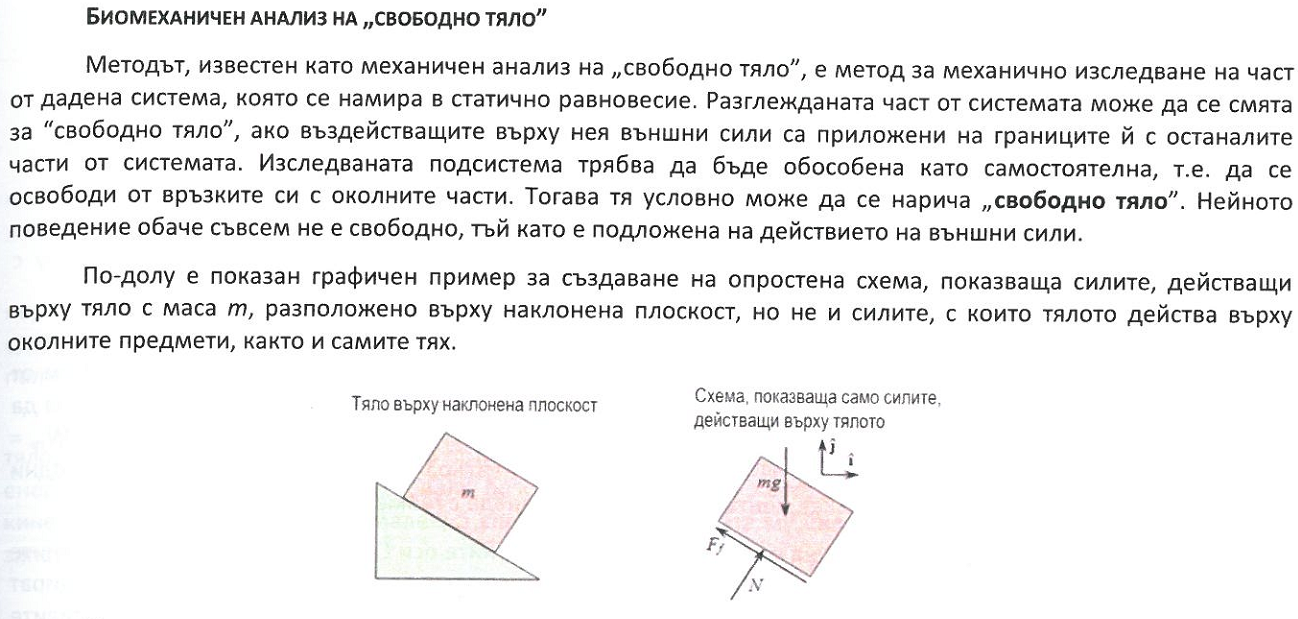 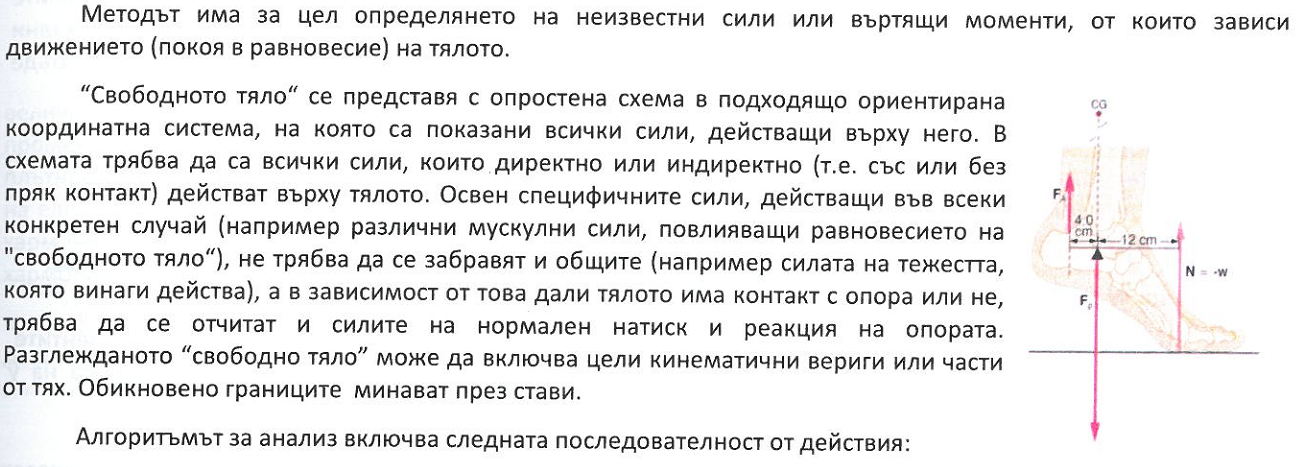 4/24/2020
3
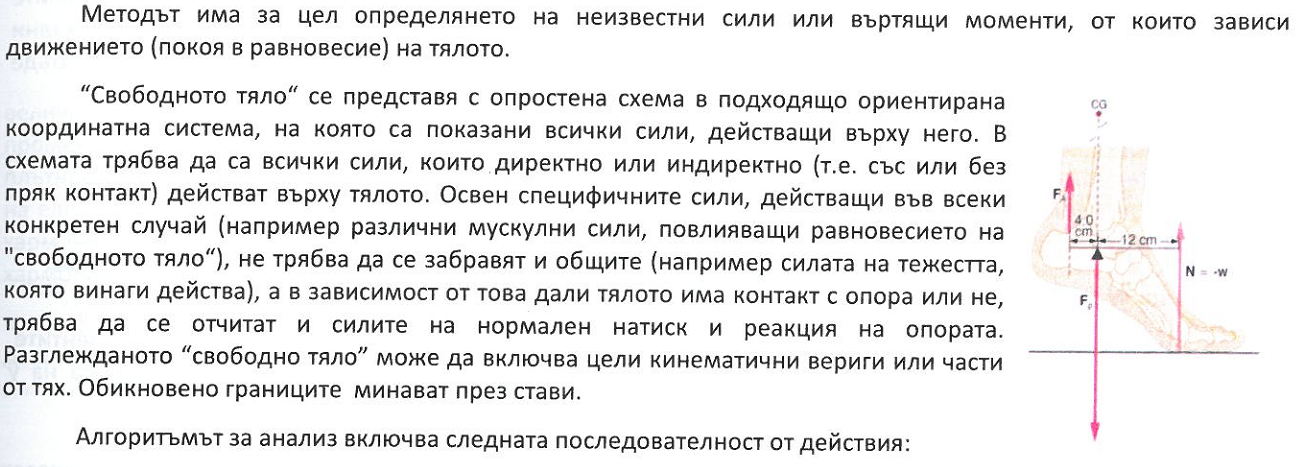 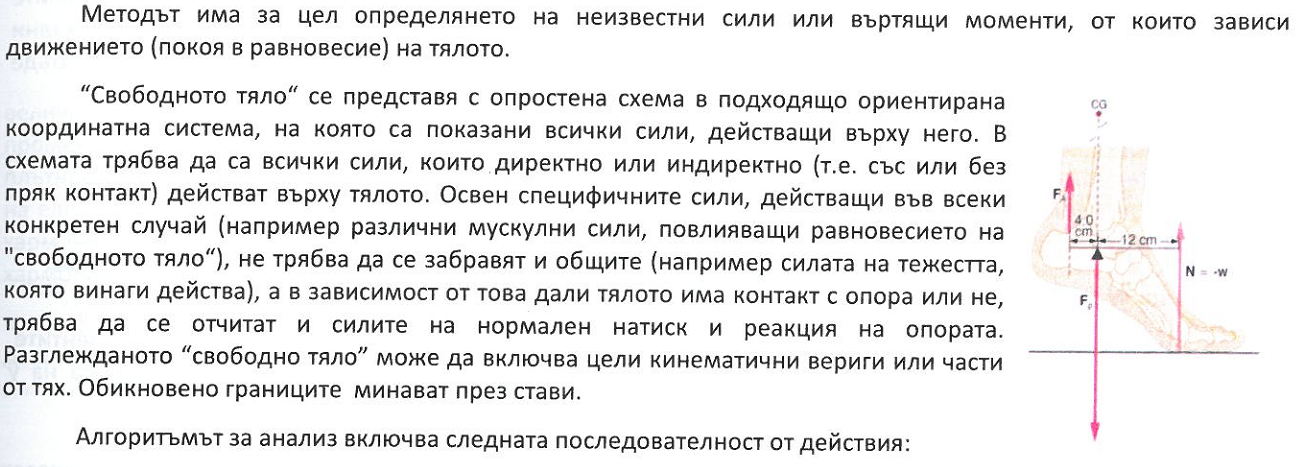 4/24/2020
4
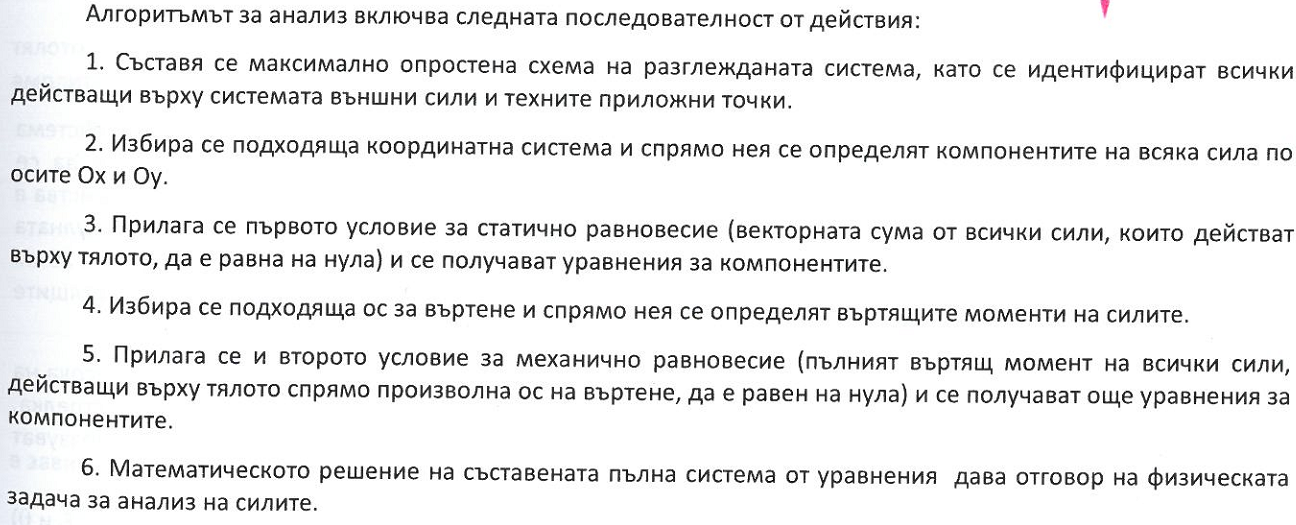 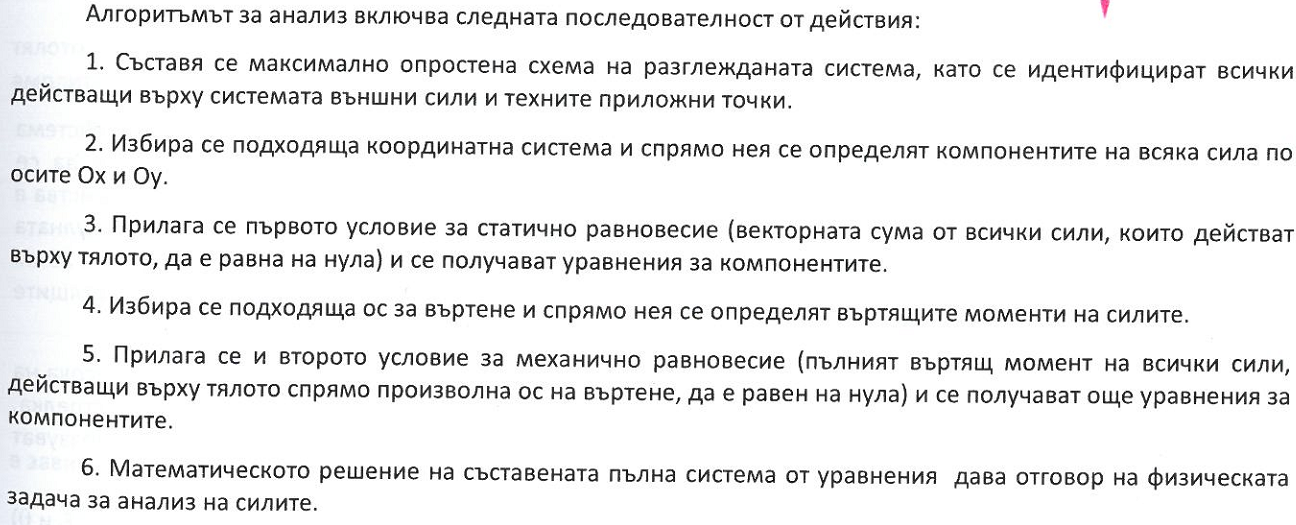 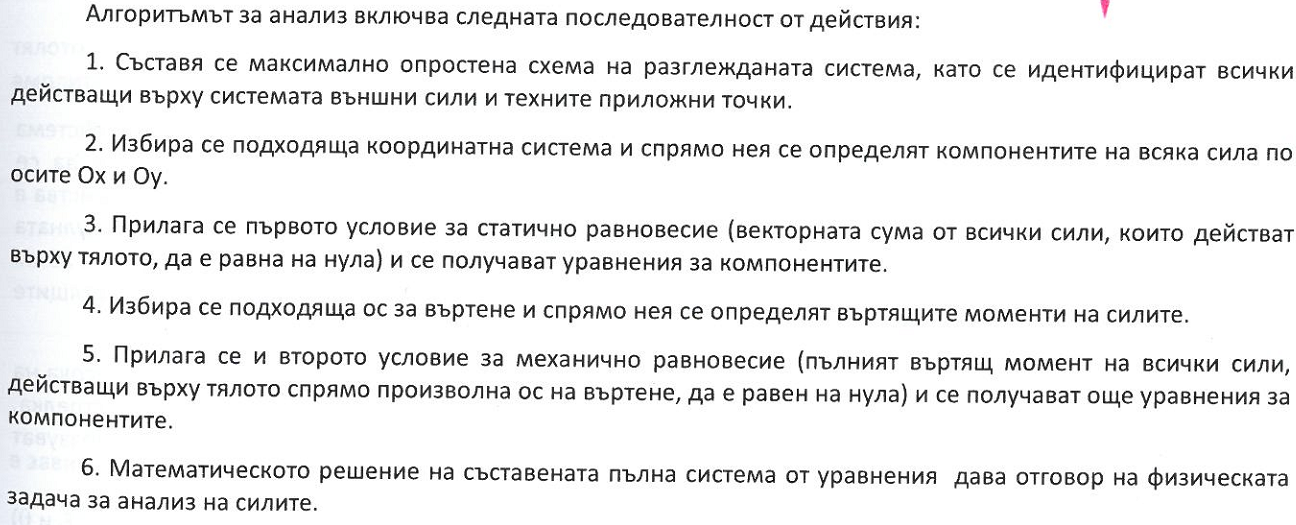 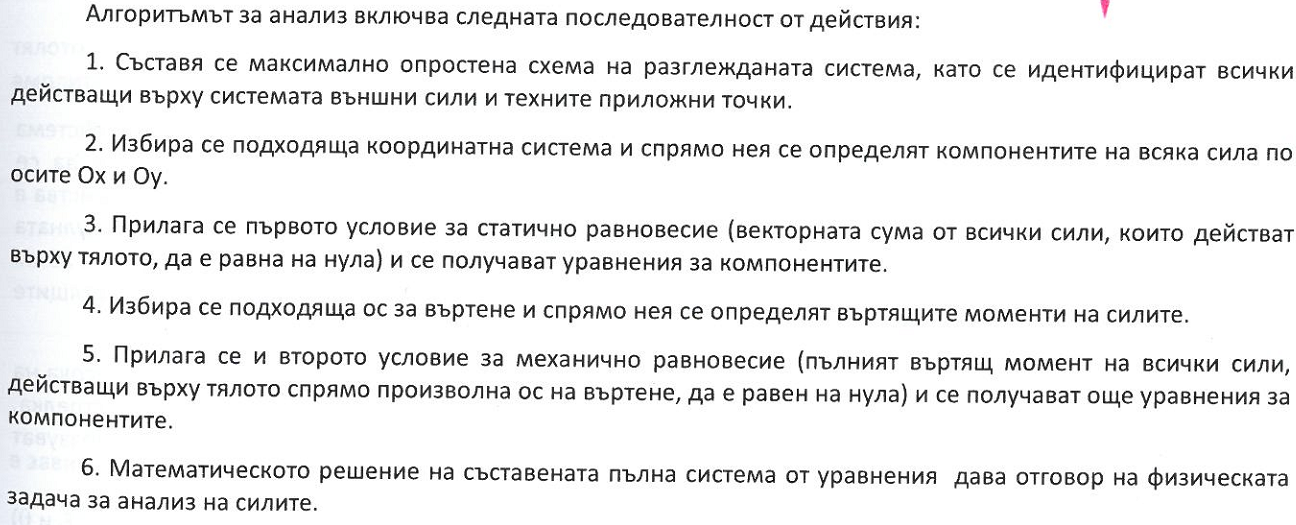 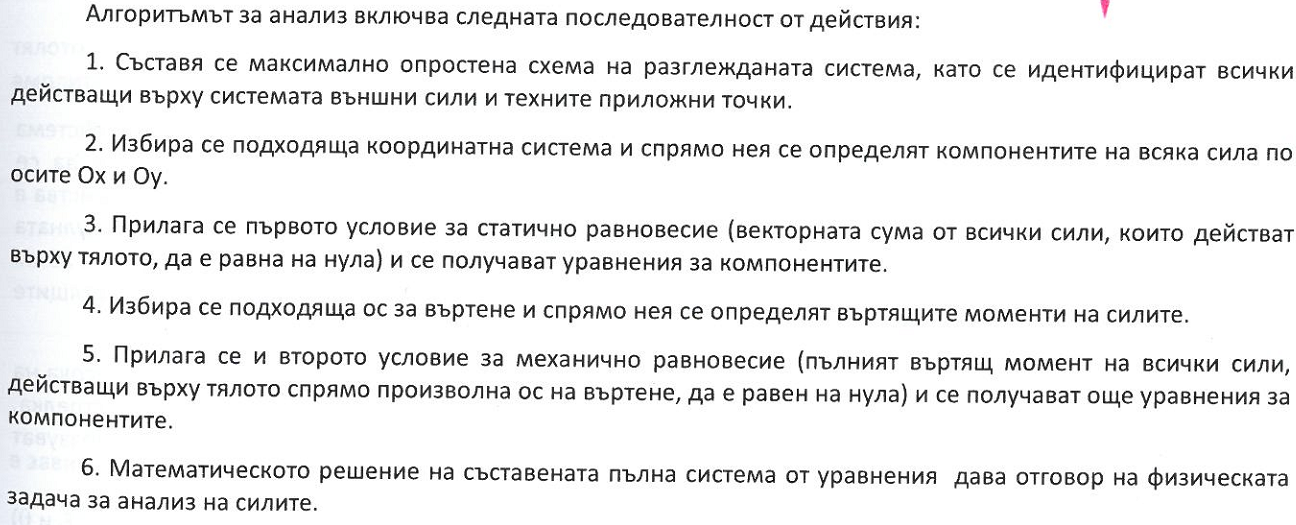 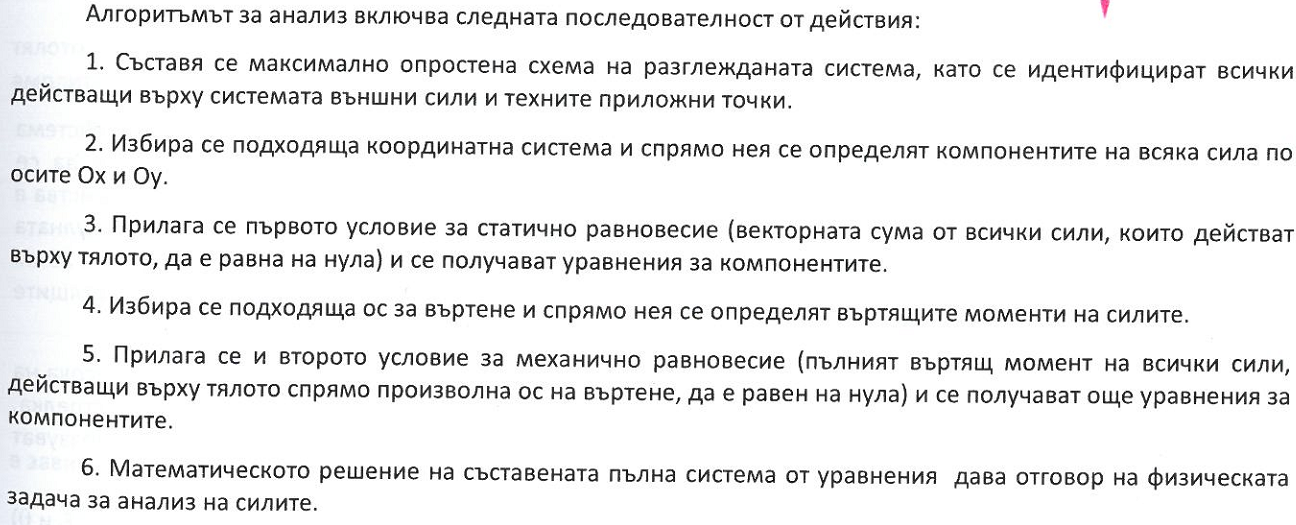 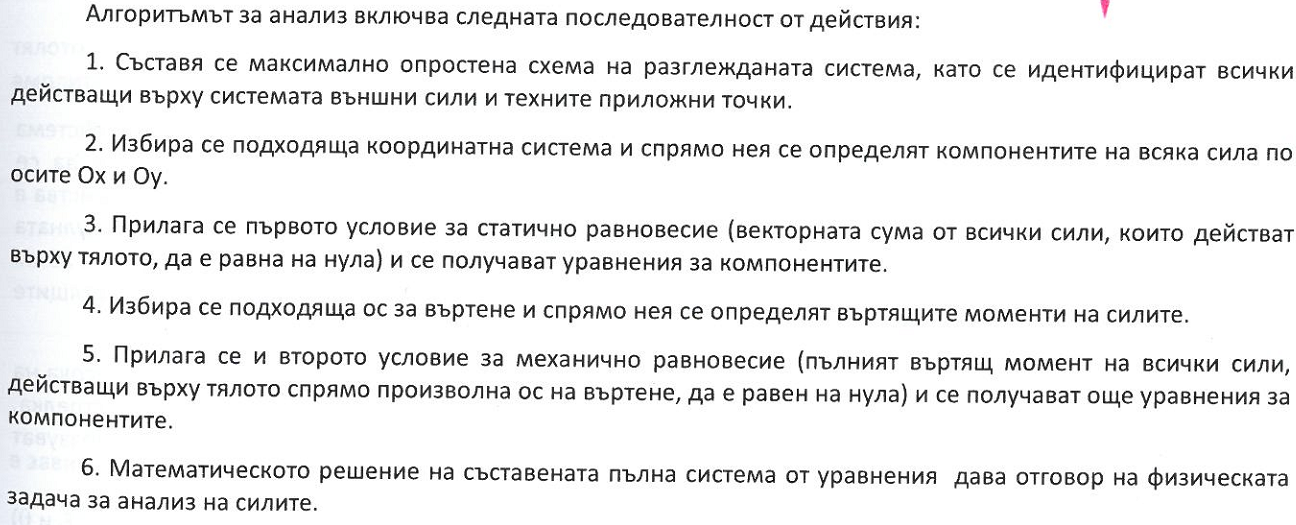 4/24/2020
5
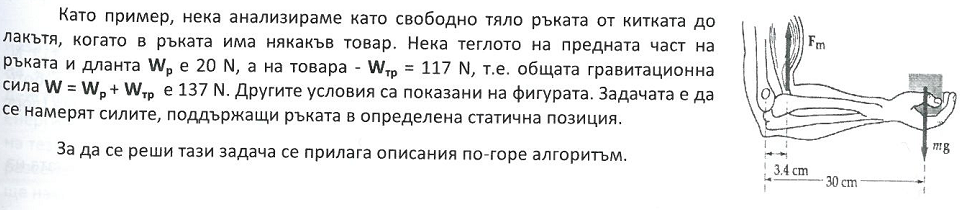 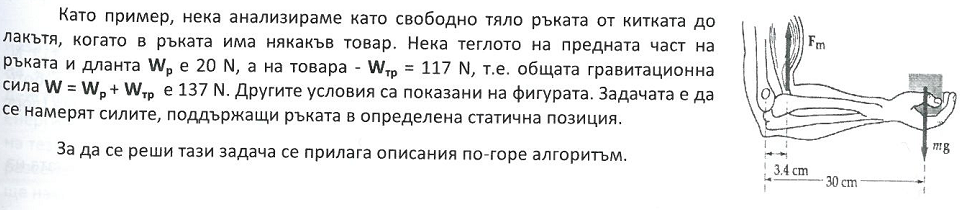 4/24/2020
6
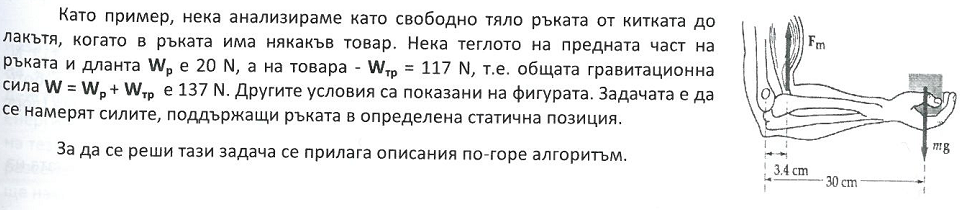 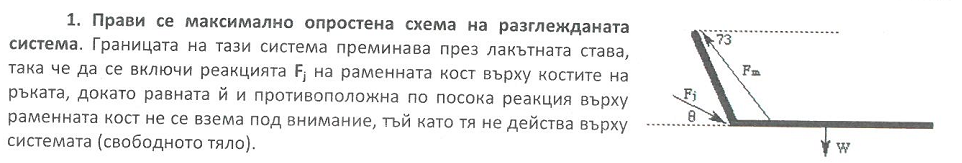 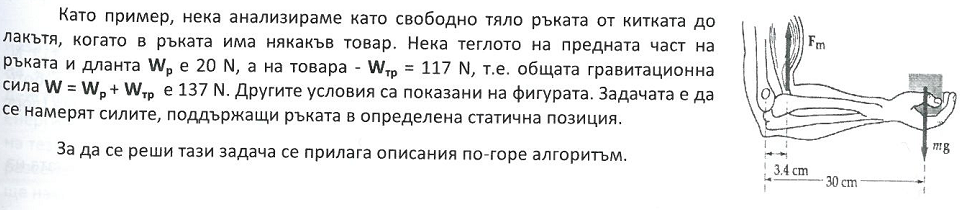 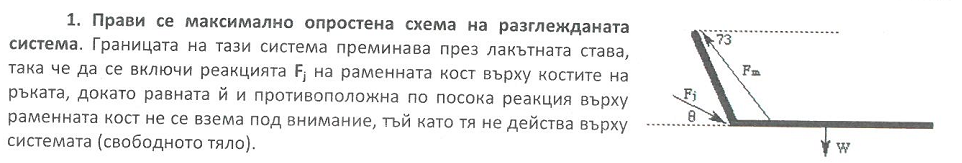 4/24/2020
7
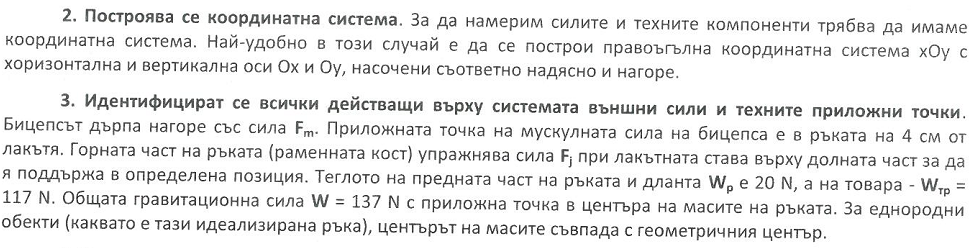 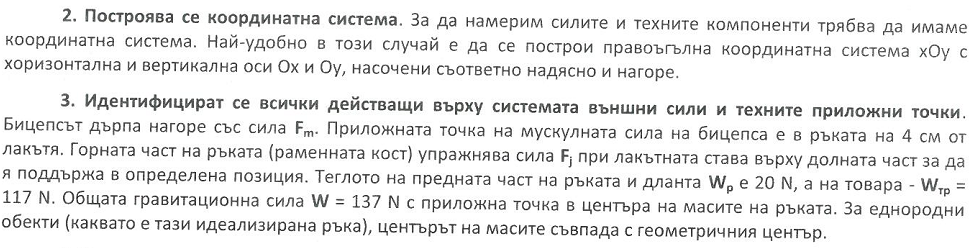 4/24/2020
8
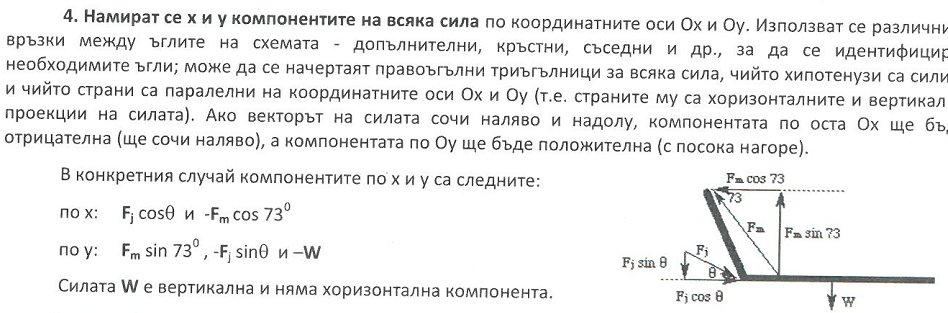 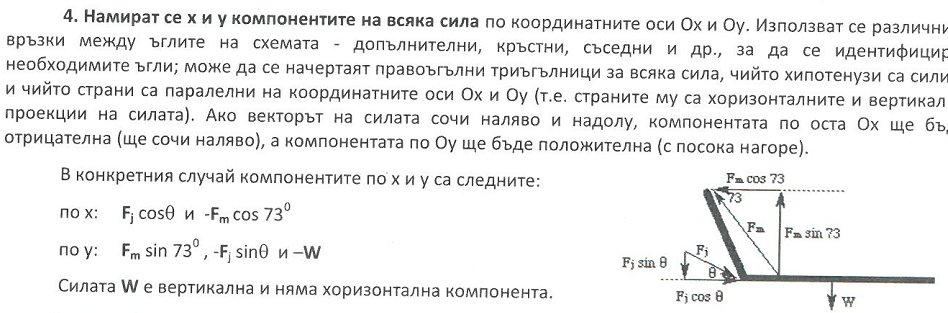 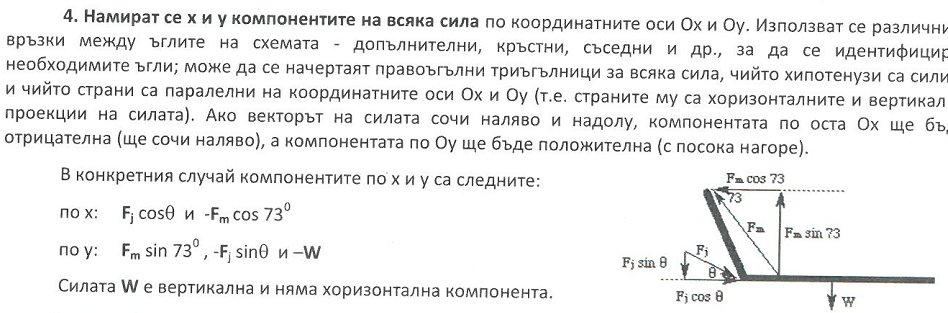 4/24/2020
9
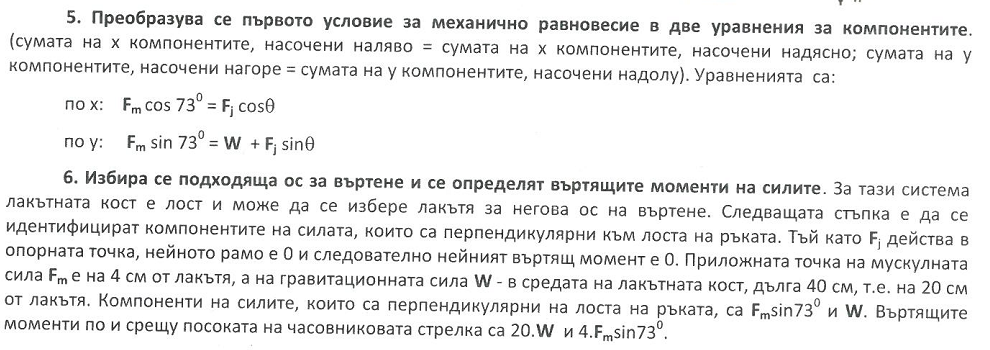 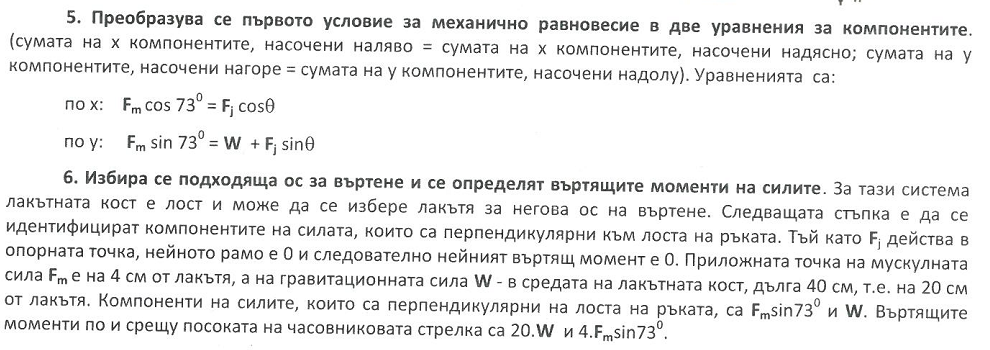 4/24/2020
10
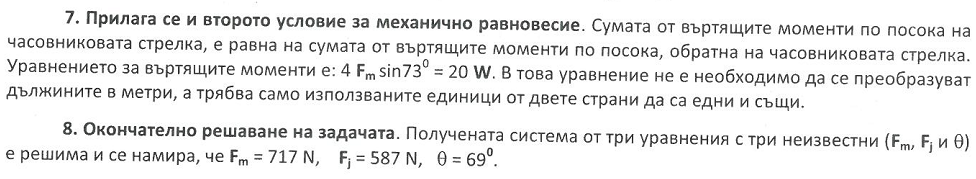 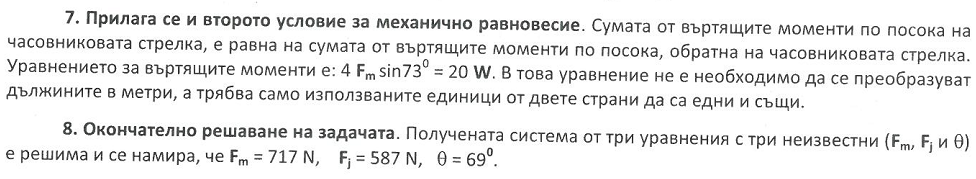 4/24/2020
11
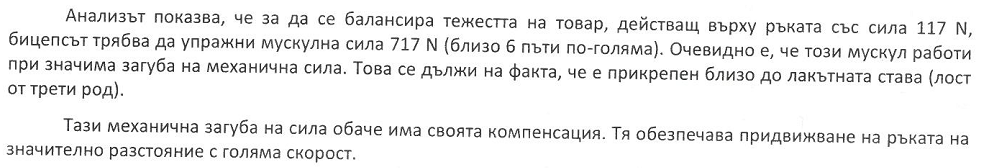 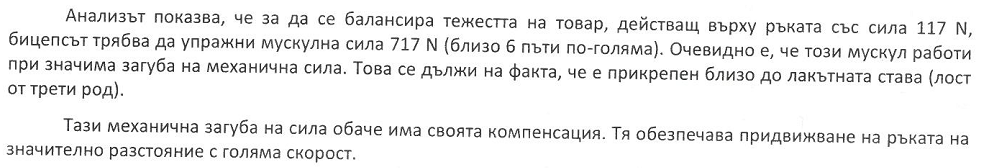 4/24/2020
12